Vrijwilligerswerking
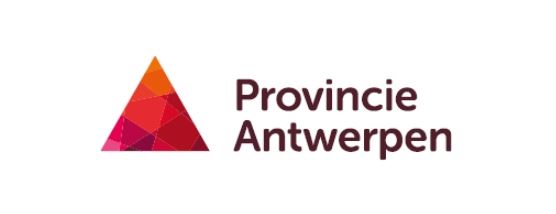 Vrijwilligerswerking
Paddenoverzet in Hertbergopgestart in 2016
Vlindermonitoring in De Averegtenopgestart in 2018
Paddenoverzet-actie Provinciaal Domein Hertberg
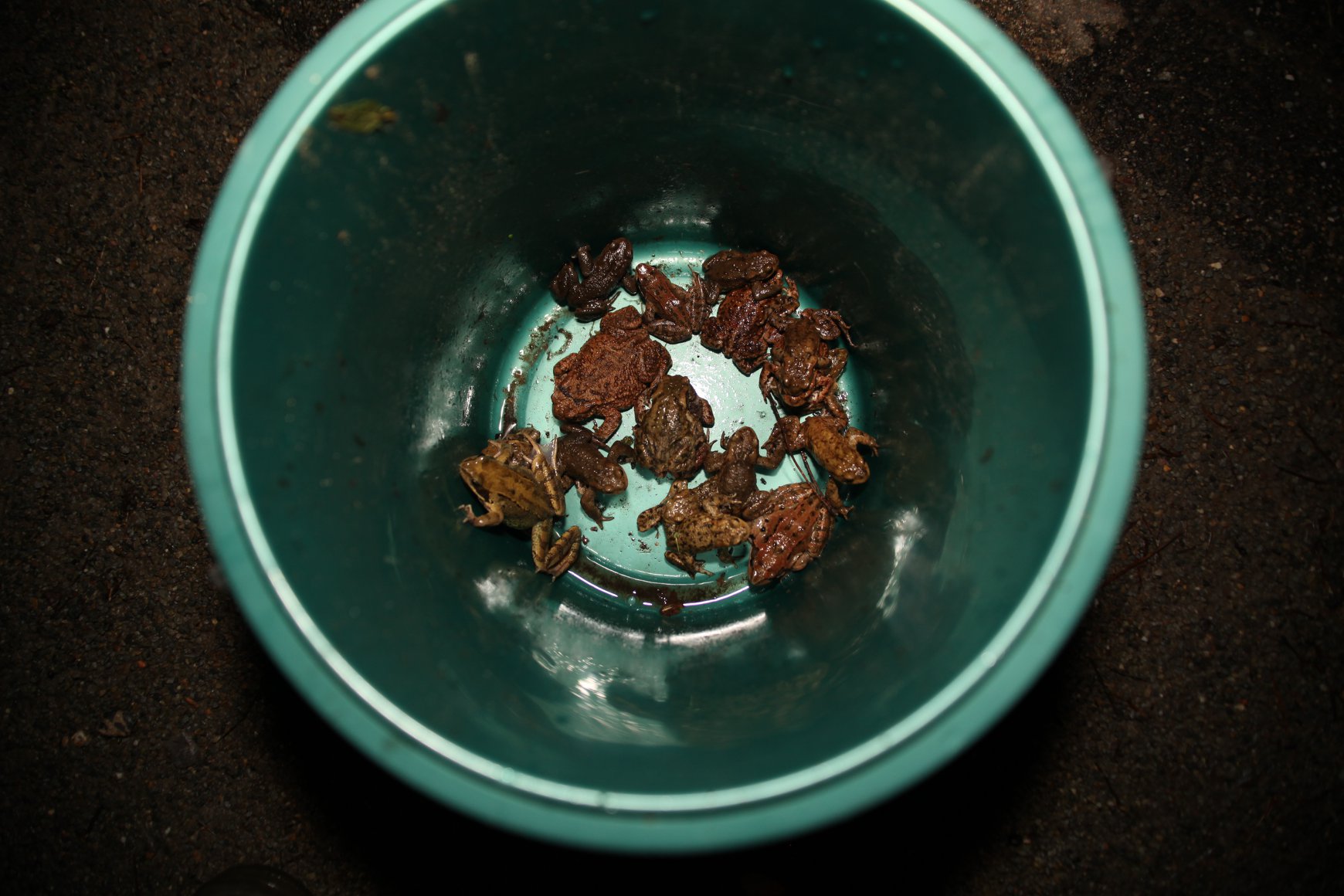 Situering Paddenoverzet Hertberg
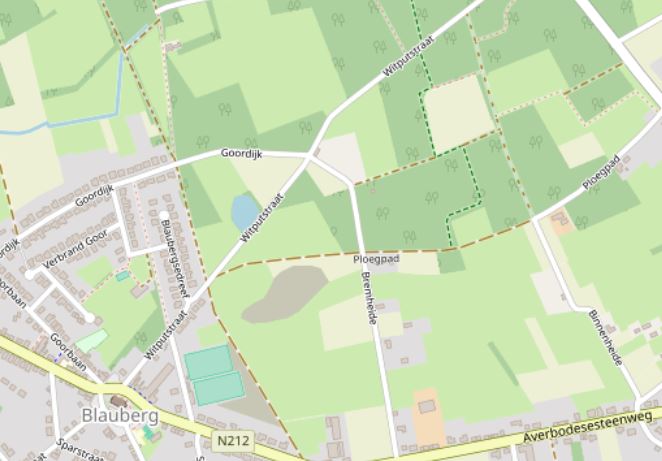 Provinciaal Groendomein Hertberg
Vóór 2016
Situatie op het terrein vóór 2016
Goordijk
???
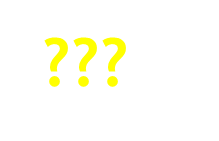 Bremheide
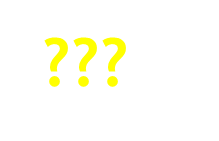 Witputstraat
Witputstraat
Goordijk
Bremheide
Paddenoverzet vóór 2016
Geen resultaten bijgehouden
Enorm veel slachtoffers in Witputstraat en Bremheide
Geen controle of opvolging van de omleiding op Goordijk
Geen vaste vrijwilligerswerking
Vrijwilligers zoeken en info-momenten organiseren!
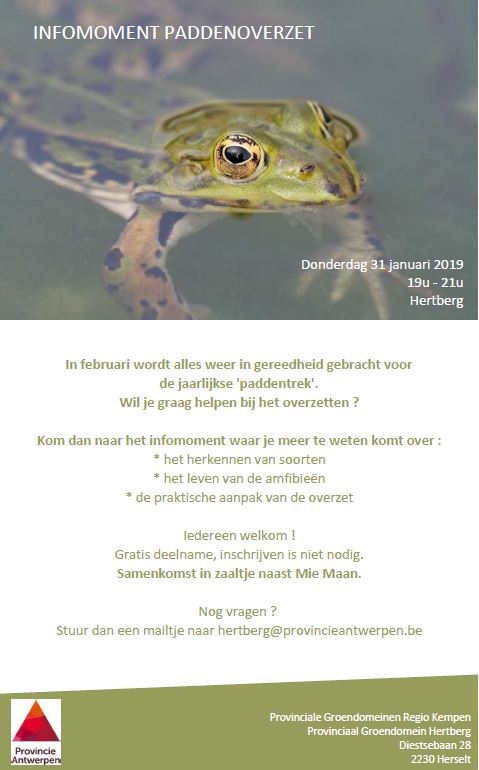 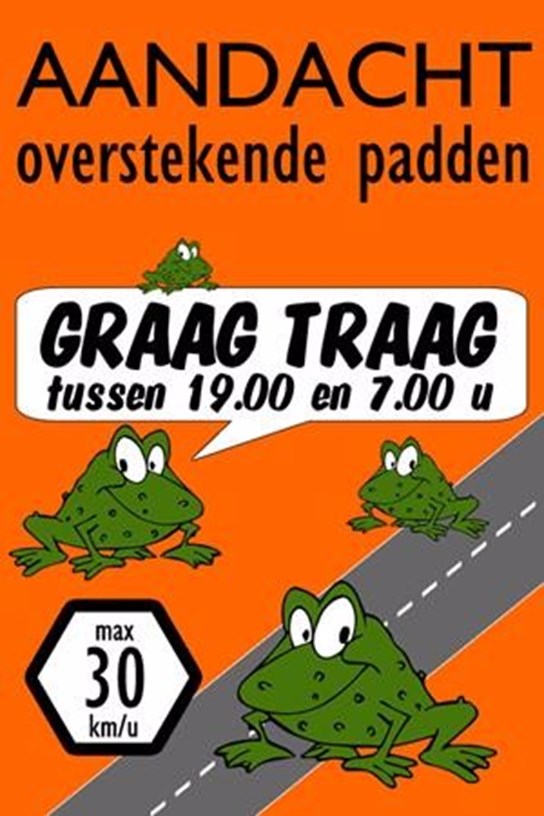 Info-momenten!
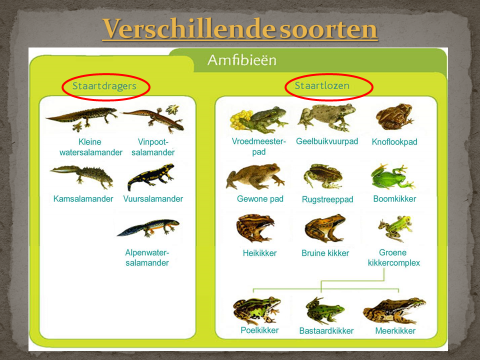 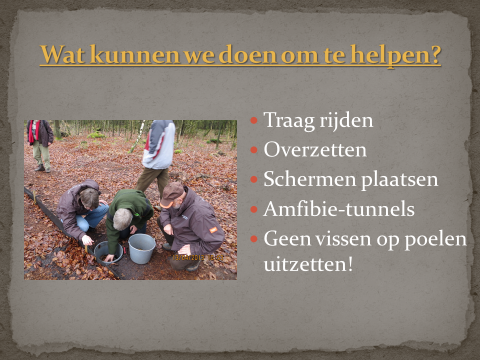 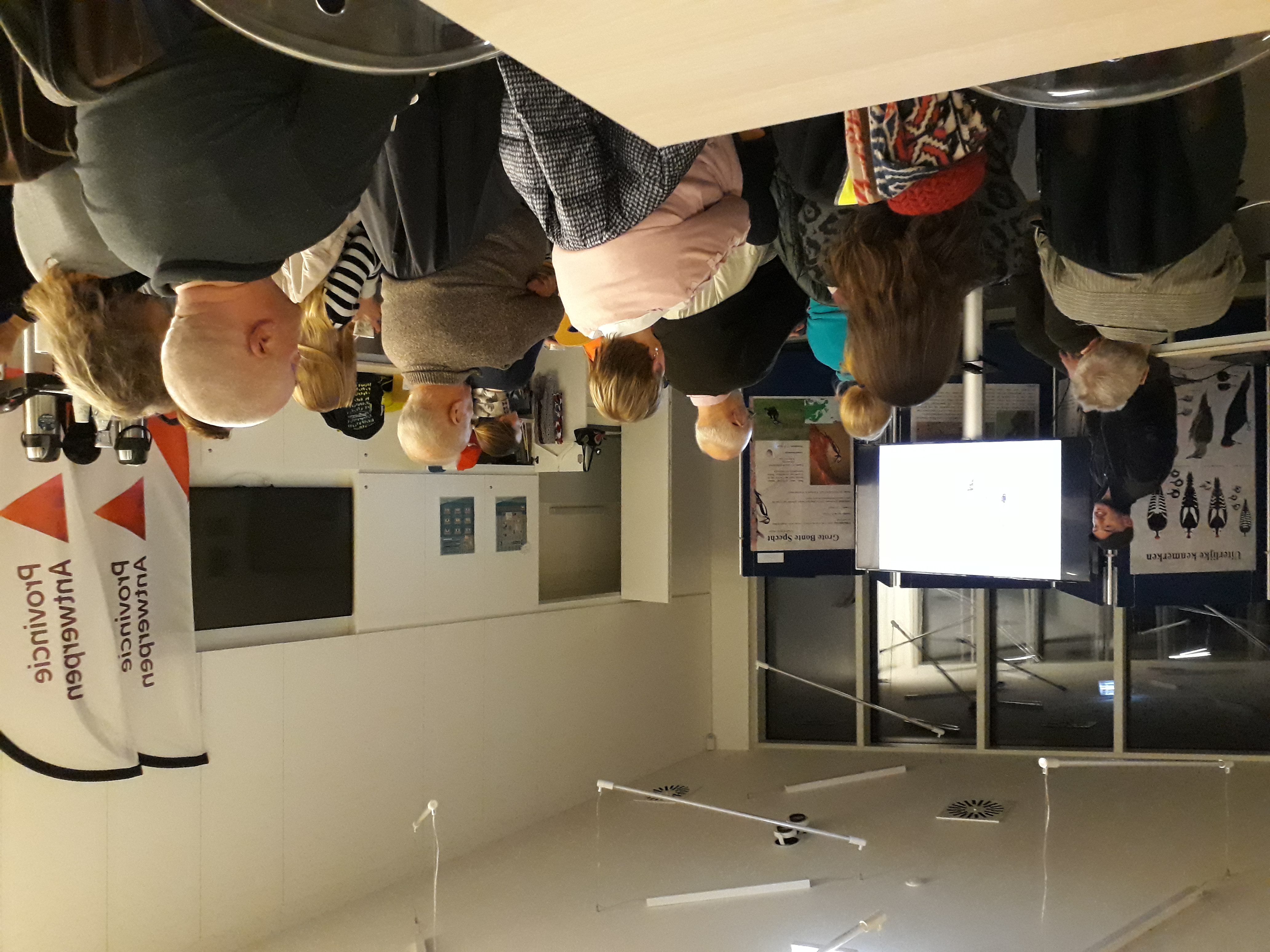 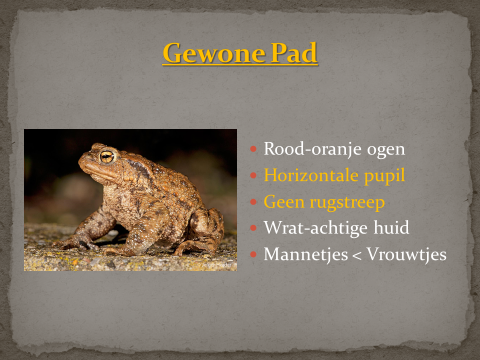 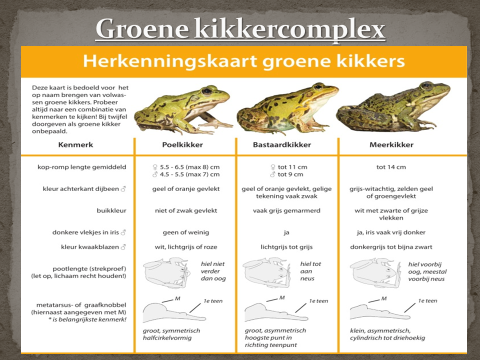 Kinderen informeren via klasvoordrachten!
Wat doet PGRK?
Sensibiliseren van de buurtbewonersInfobrieven rondbrengen met de periode van de wegafsluitingen, resultaten van vorig jaar,…
Vrijwilligers zoeken via infoavonden
Toelichting geven op scholen-Kinderen geven dit verder door aan hun ouders.
Vrijwilligerswerking coördineren om elke avond en ochtend, amfibieën over te zetten en de emmers te ledigen.
Logistiek ondersteunen-fluohesjes, invulformulieren, emmers,…
Vrijwilligers voorzien met informatiebundels over het determineren van de courante soorten => Whatsapp!
Verzamelen en analyseren van gegevens en data
Andere partners betrekken om meer gerealiseerd te kunnen krijgen-VLM : amfibieën-tunnels, Gemeente : Afsluiting van wegen
Whatsapp!
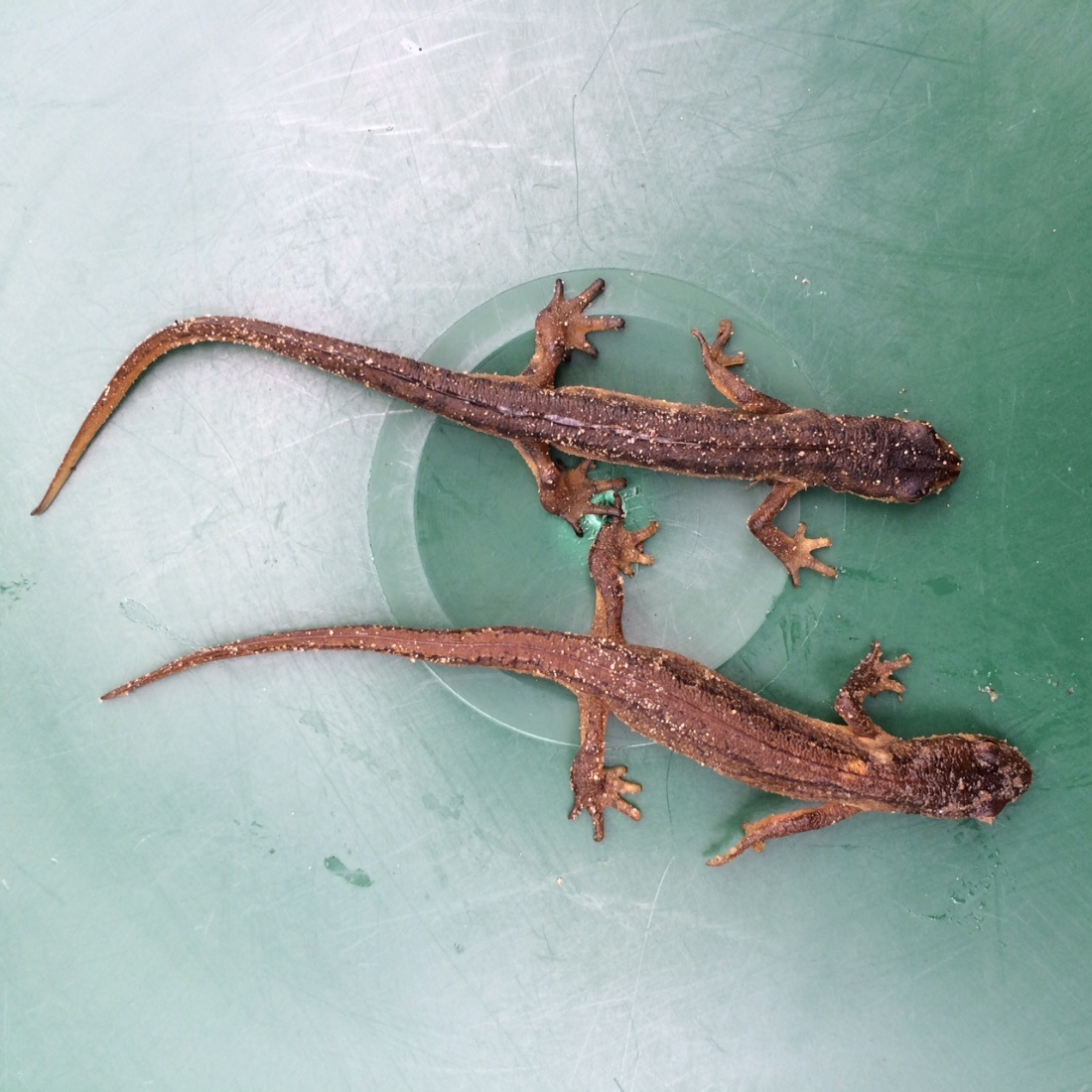 2017
Resultaten 2017
Pad : 4359 st.
Bruine kikker : 215 st.
Groene kikker : 38 st.
Alpenwatersalamander : 30 st.
Kleine watersalamander : 30 st.
Aantal slachtoffers : 818 st.
Totaal : 5490 exemplaren
Studie door VLM in 2017
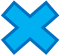 Landinrichtingsproject VLM
Amfibietunnels???
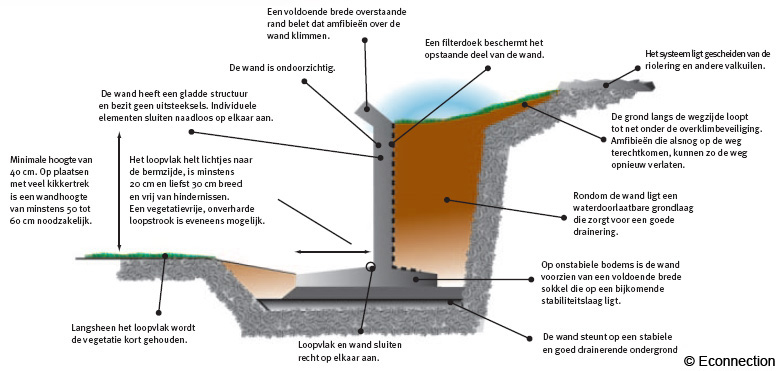 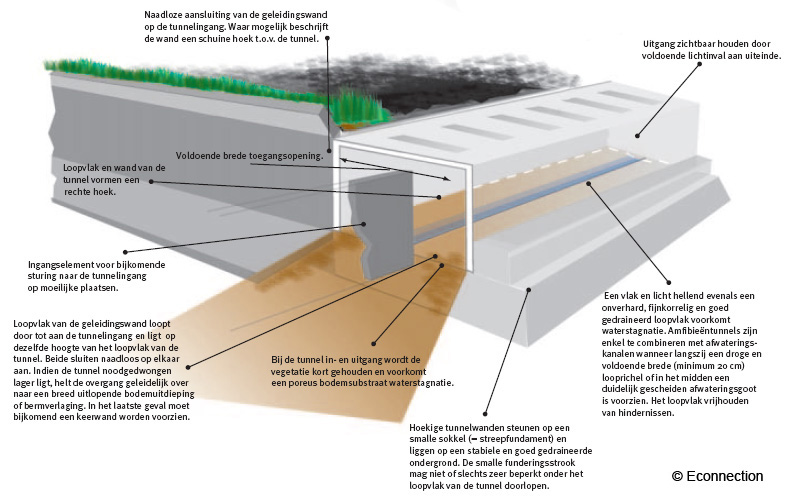 2018
Plaatsen van schermen + emmers
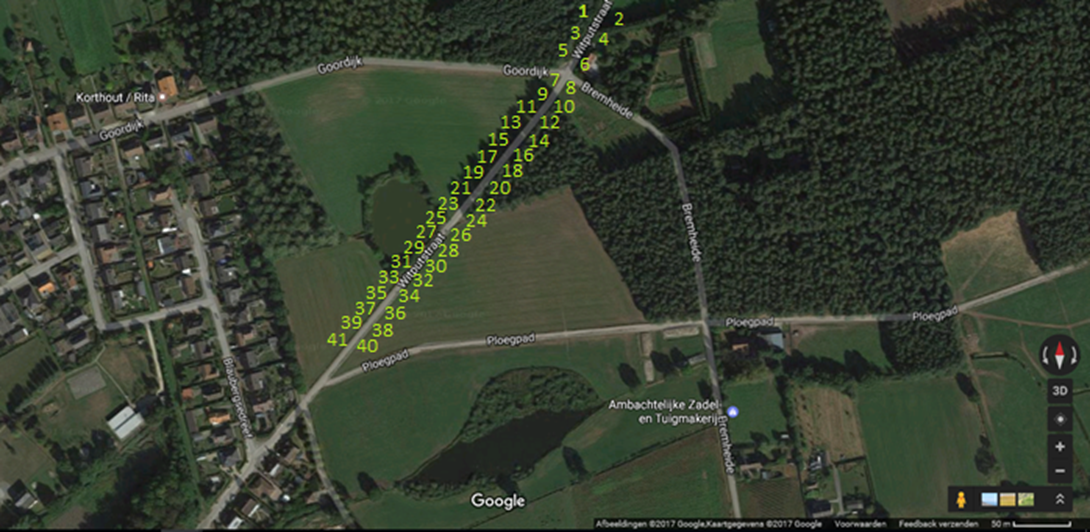 Analyse van de emmers = locatie tunnels
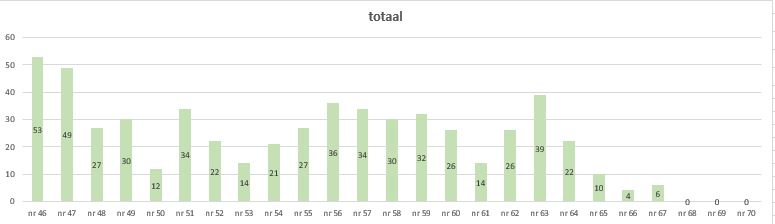 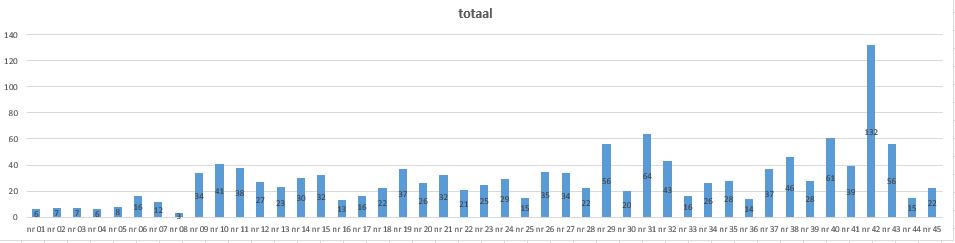 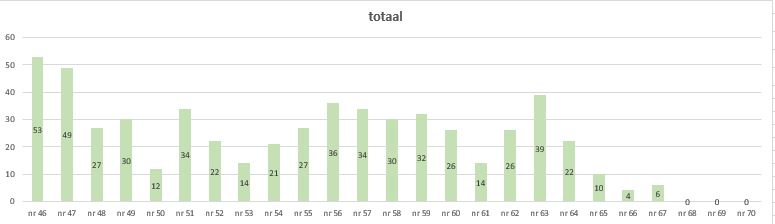 Resultaten 2018
Pad : 4653 st.
Bruine Kikker : 1178 st.
Groene Kikker : 42 st.
Alpenwatersalamander : 52 st.
Kleine Watersalamander : 88 st.
Aantal slachtoffers : 65 st.
Totaal : 6078 exemplaren
Vergelijking 2017 - 2018
Totaal : 5490
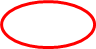 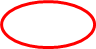 Toekomstige situatie?
Vlindermonitoring in De Averegten
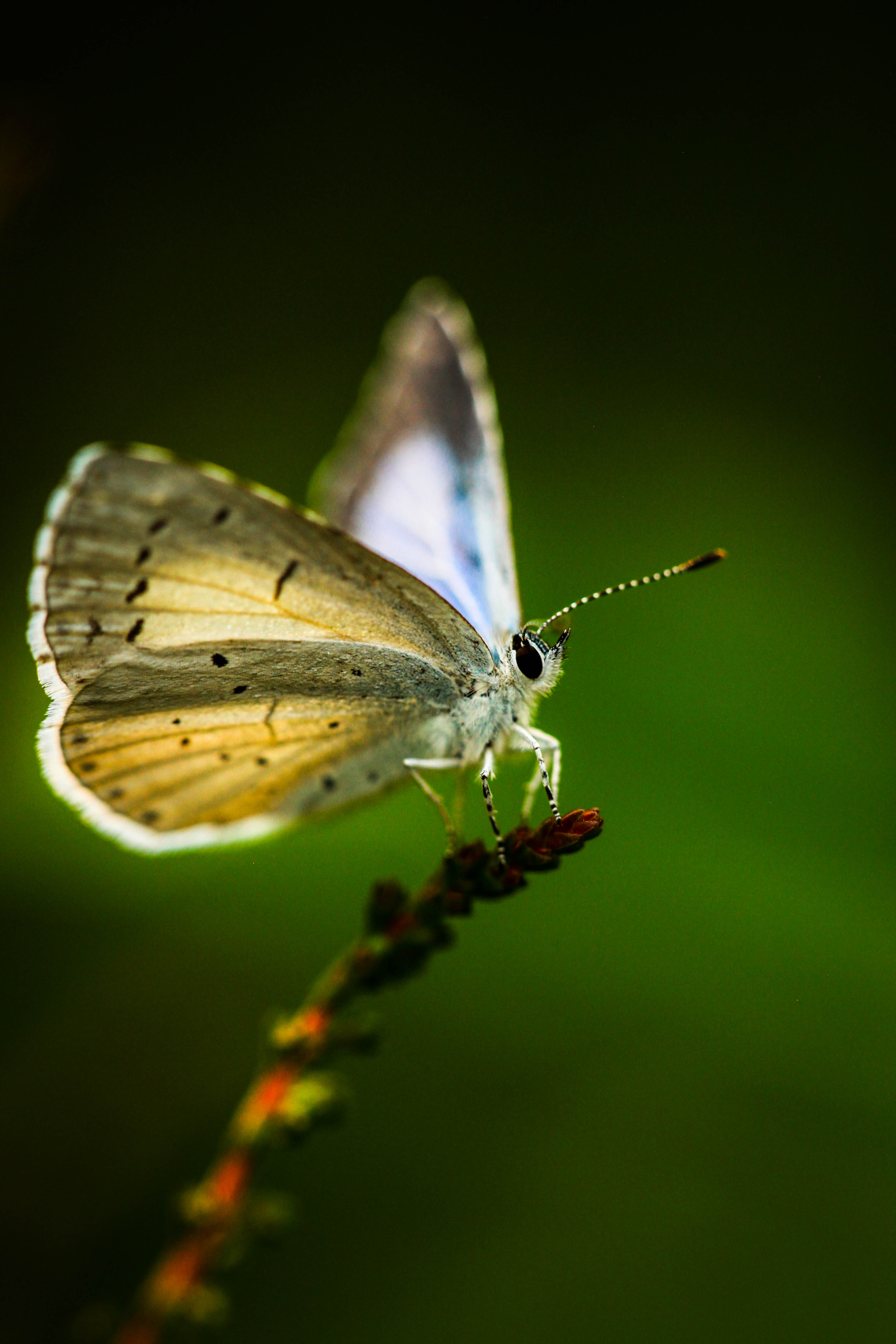 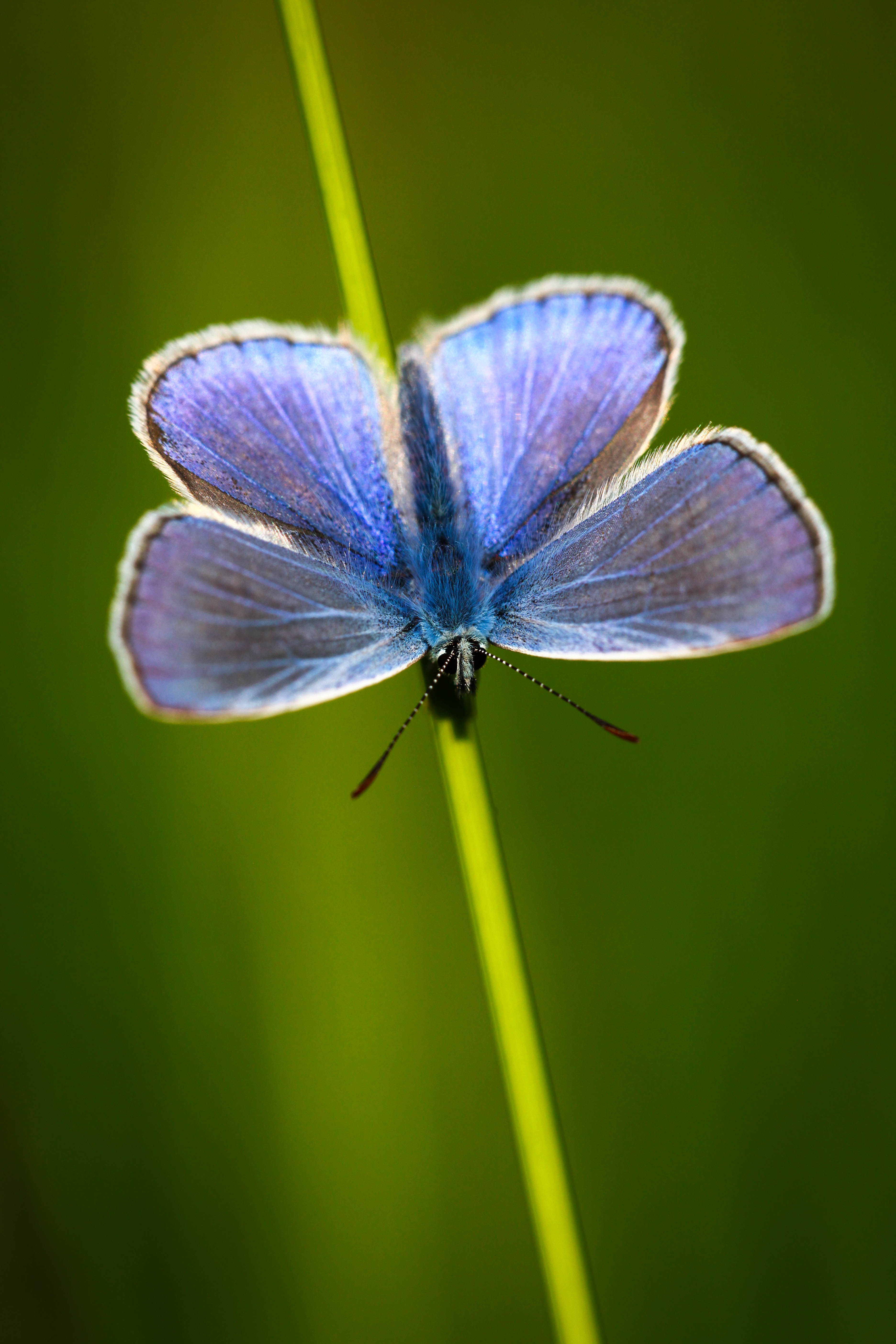 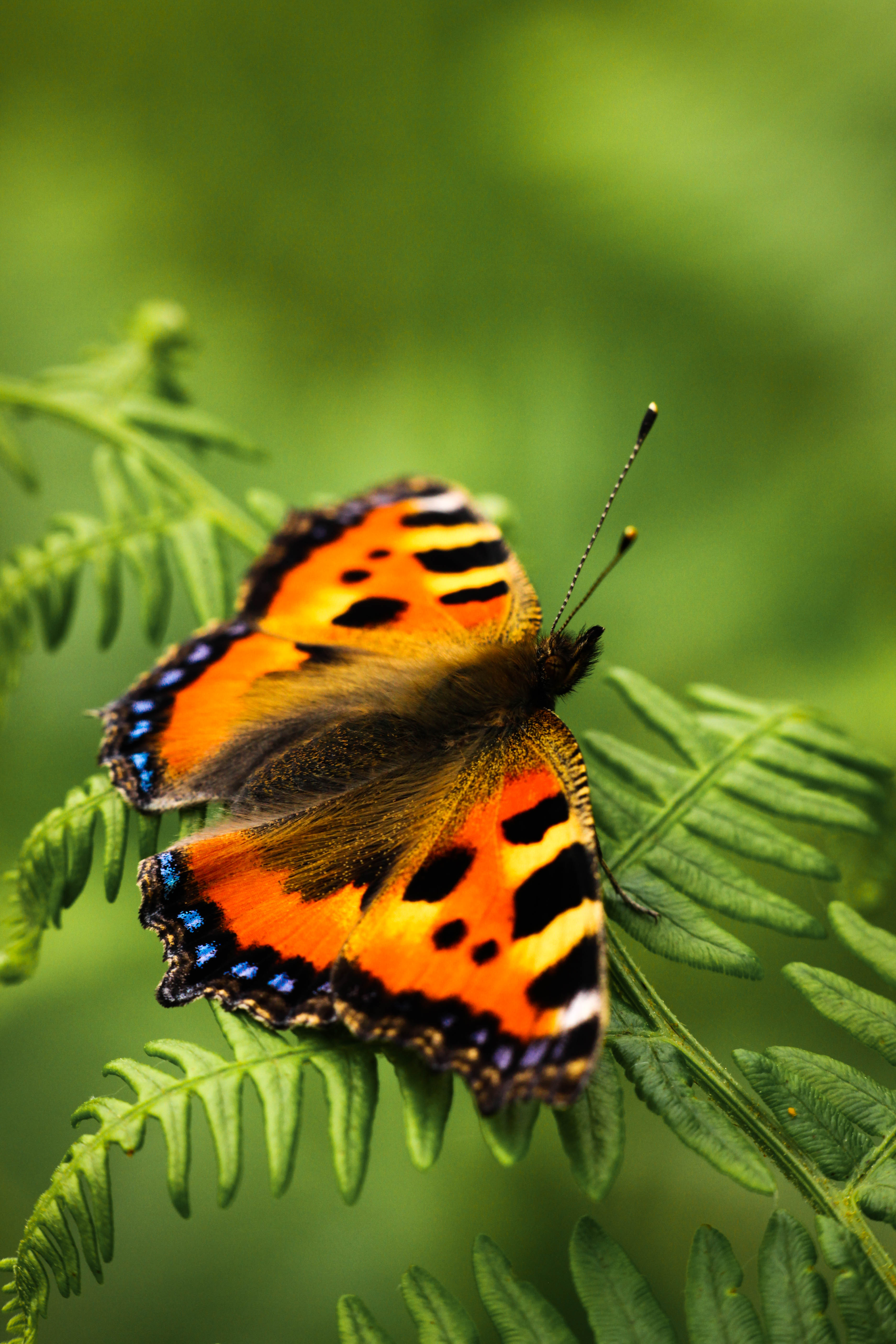 Waarom vlindermonitoring in De Averegten?
Erg weinig waarnemingen in het verleden. (Bv => 2014 : 61ex, 2017 : 170ex)
Sommige algemene soorten werden nog nooit of weinig ingegeven via waarnemingen.be (Eikenpage, Groot Koolwitje, Oranje zandoogje)
Vlinders zijn belangrijke biotoop-indicatoren.
Vlinders spreken veel mensen aan door hun schoonheid.=> Veel interesse voor een vrijwilligerswerking 
Aanwezigheid van zeldzamere soorten in de onmiddellijke omgeving, Zitten deze ook in De Averegten?(Sleedoornpage, kleine Parelmoer, Bruin Blauwtje, Bruine Vuurvlinder)
Afstemmen van beheer(Graslandbeheer, vrijstellen houtkanten,…)
We begonnen met een ambitieus project!Vlindermonitoring met vrijwilligers
Jaarlijks monitoren van vlinders op vaste trajecten
Periode tussen 1 April en 1 Oktober
Elke week worden de 3 trajecten minimaal 1x afgewandeld
Er wordt geteld volgens strikte regels
Doel : Na x-aantal jaren een duidelijk beeld krijgen van de soorten, en hoe deze soorten reageren op beheersmatige ingrepen.
Wanneer wordt er geteld?
1 April tot 30 September
Vanaf 13°Celsius
Tussen 13°C en 17°C mag het niet volledig bewolkt zijn
Vanaf 17°C speelt bewolking geen rol meer
Als het voortdurend regent, tellen we niet!
Vrijwilligers zoeken
Bericht verspreiden via sociale media (Facebook, Instagram, website,…)
Affiches uithangen in infokasten, bij gemeente,…
Info-moment organiseren.
Mond aan mond reclame.De vrijwilligers brengen zelf geïnteresseerden mee op het terrein
Tentoonstelling met de behaalde resultaten van 2018.
Ondersteuning voor de vrijwilligers
Info moment organiseren : “Vlinders spotten voor beginners”-Veel mensen hebben schrik dat ze de verschillende soorten niet herkennen
Whatsapp-groepje-Bij vragen of twijfels wordt dit in de groep gesmeten. Op deze manier leert iedereen weer bij.-Onderlinge communicatie van wie op welk tijdstip kan gaan tellen.
Bundel met herkenningskaarten waar de verschillende vlindersoorten opstaan met hun kenmerken.
Terugkoppelmoment op het einde van het vlinderseizoen.
Infomoment“Vlinders spotten voor beginners”
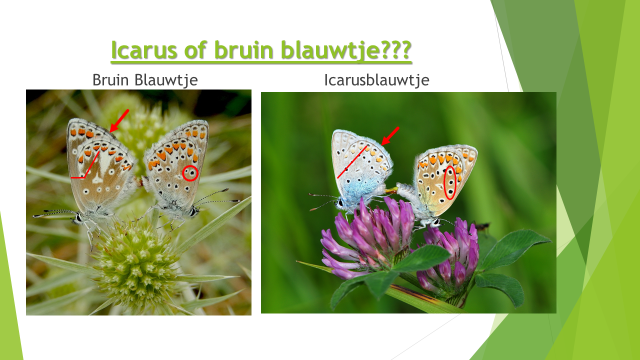 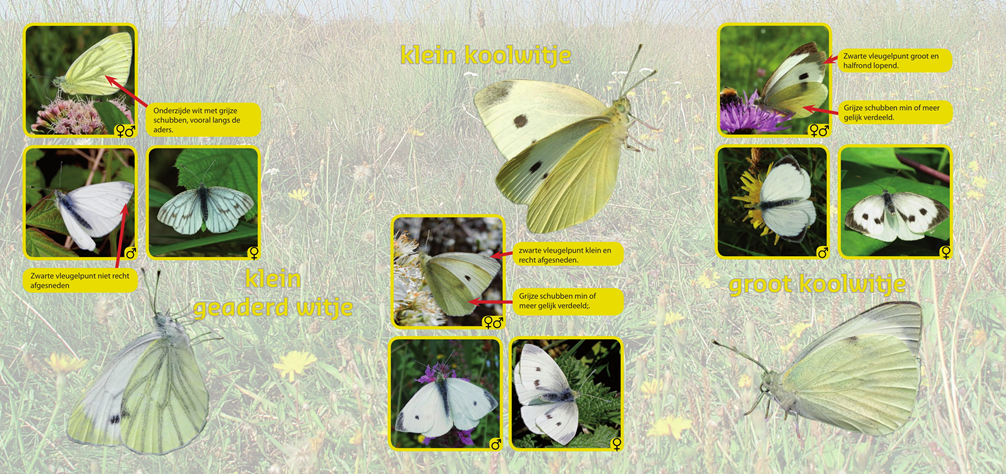 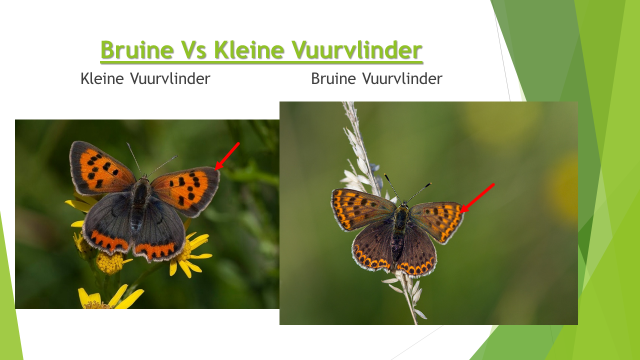 Whatsapp!
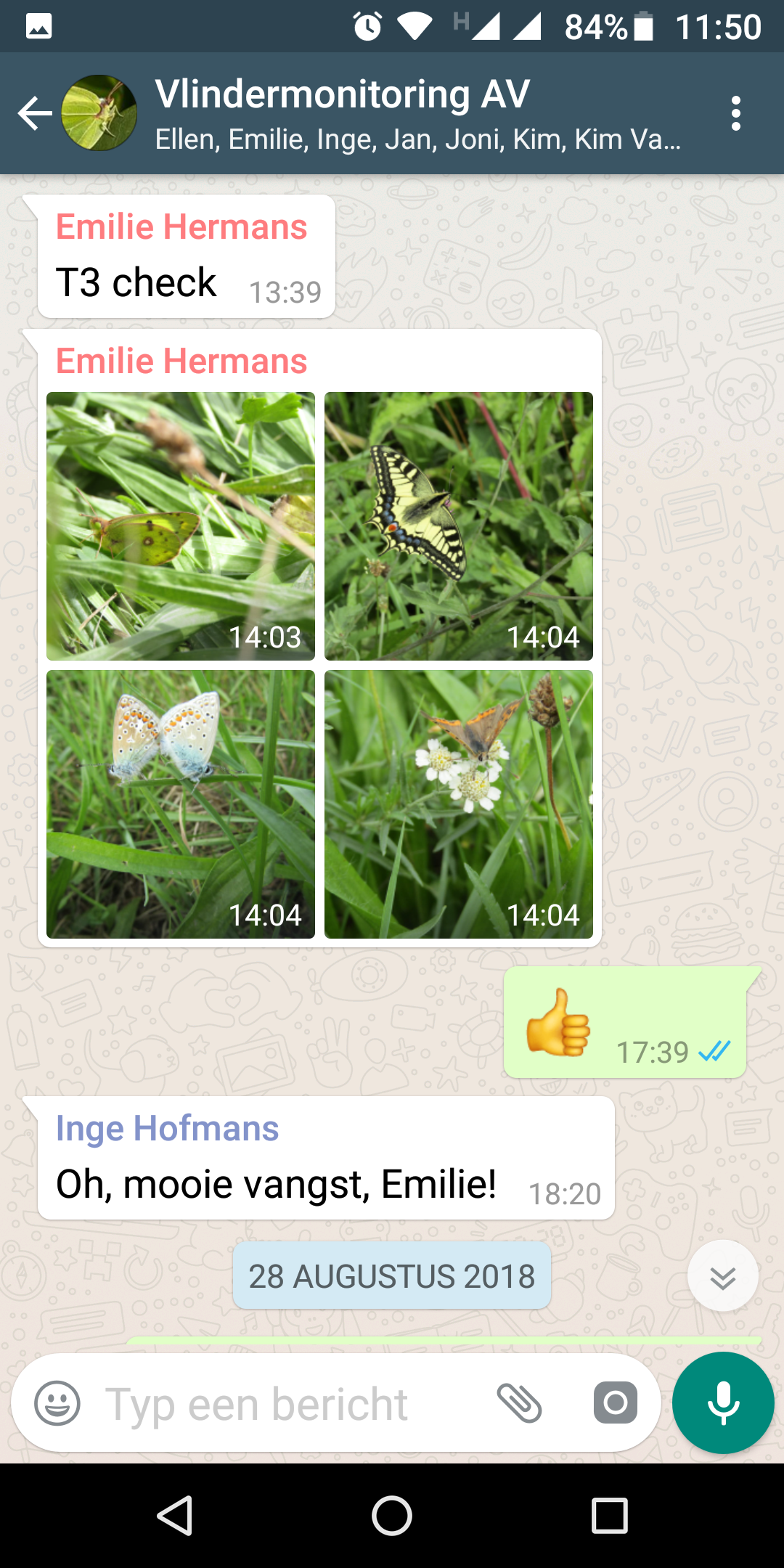 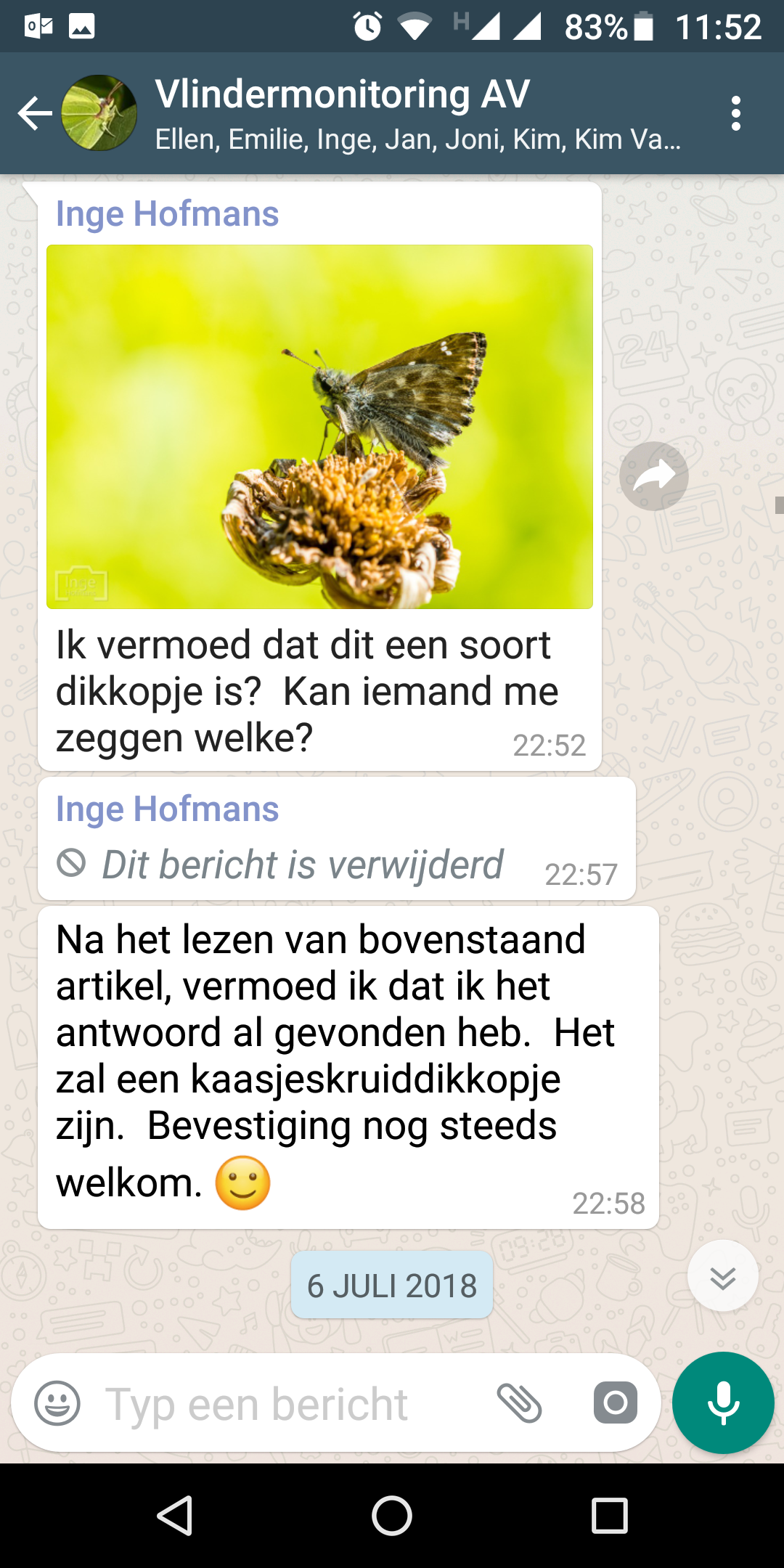 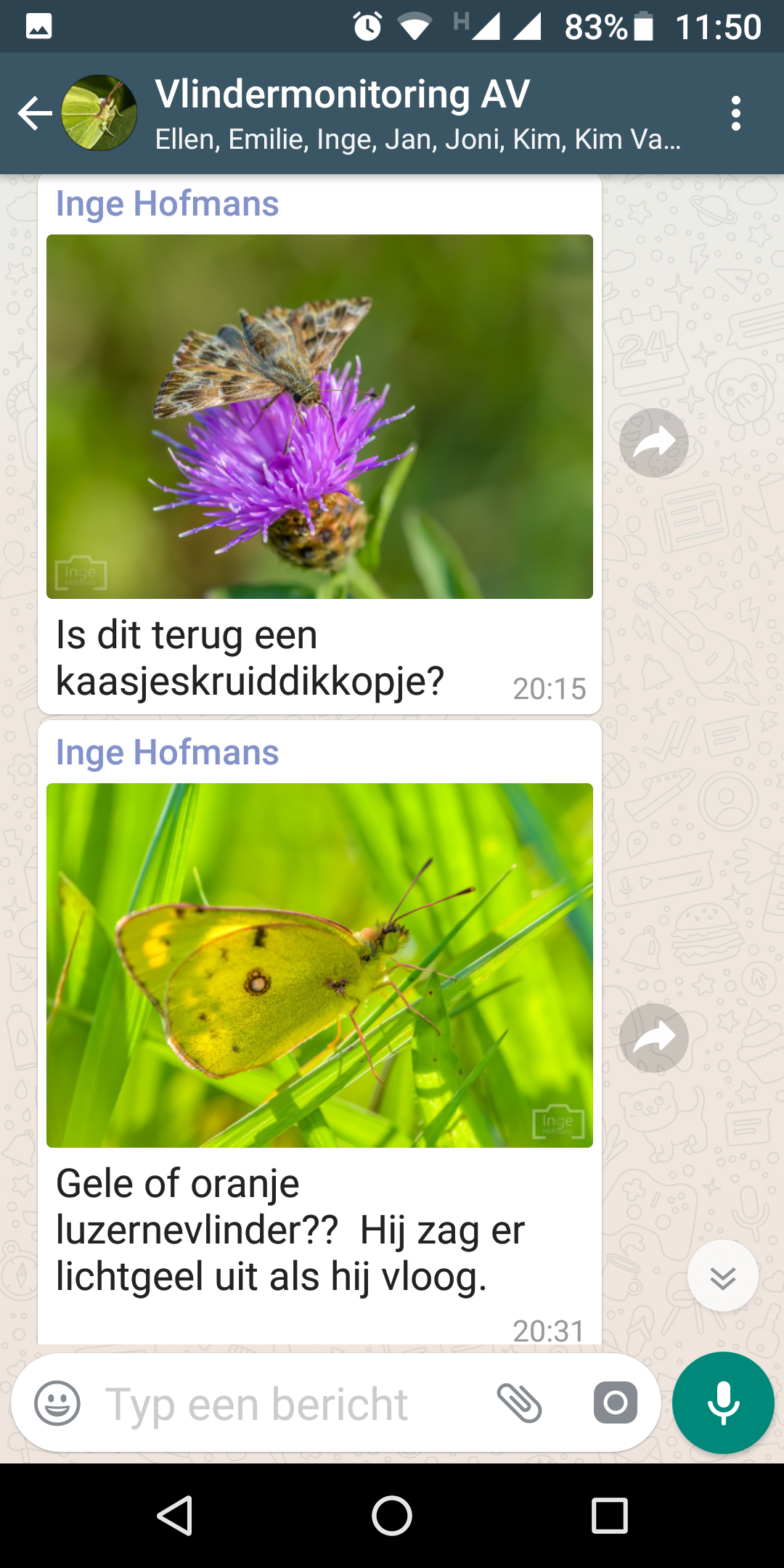 Badge toelating afwijken wandelpaden
Vast traject?
Te kwetsbaarEnkel Domeinwachters
Transect of Zoekzone?
Transect?
TransectDenkbeeldige kooi
Zoekzone
InvulformulierWe maken geen onderscheid in geslacht!
Hans
14/05
Kkw:IIII   Kvv:II   Cv:II  Dpo:IIII
Weiland pas gemaaid
Resultaten per traject
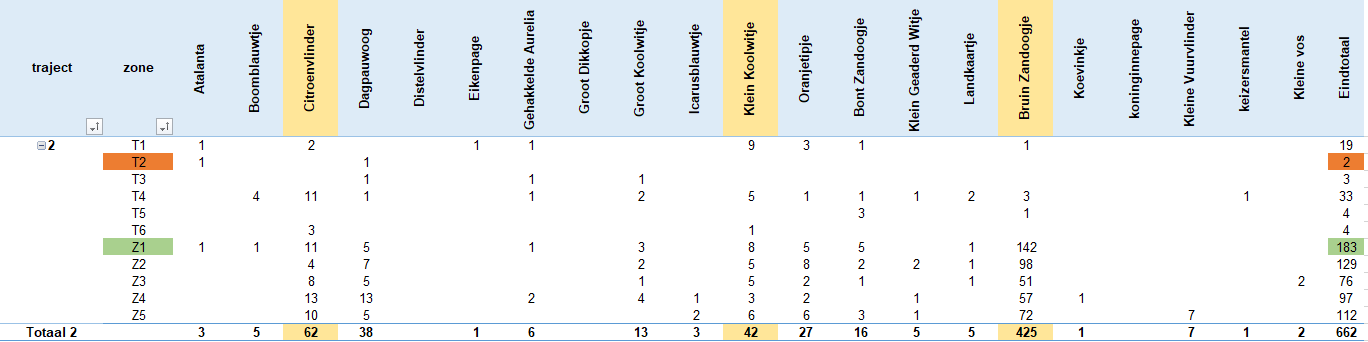 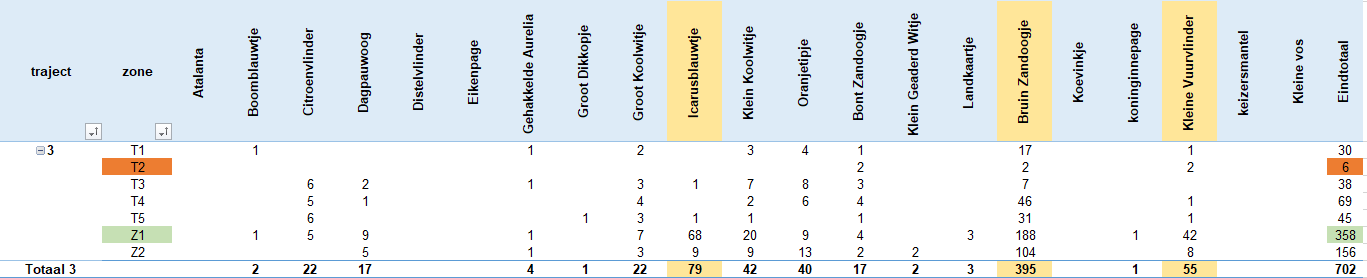 Vergelijking 2017 - 2018
Opmerkelijke resultaten
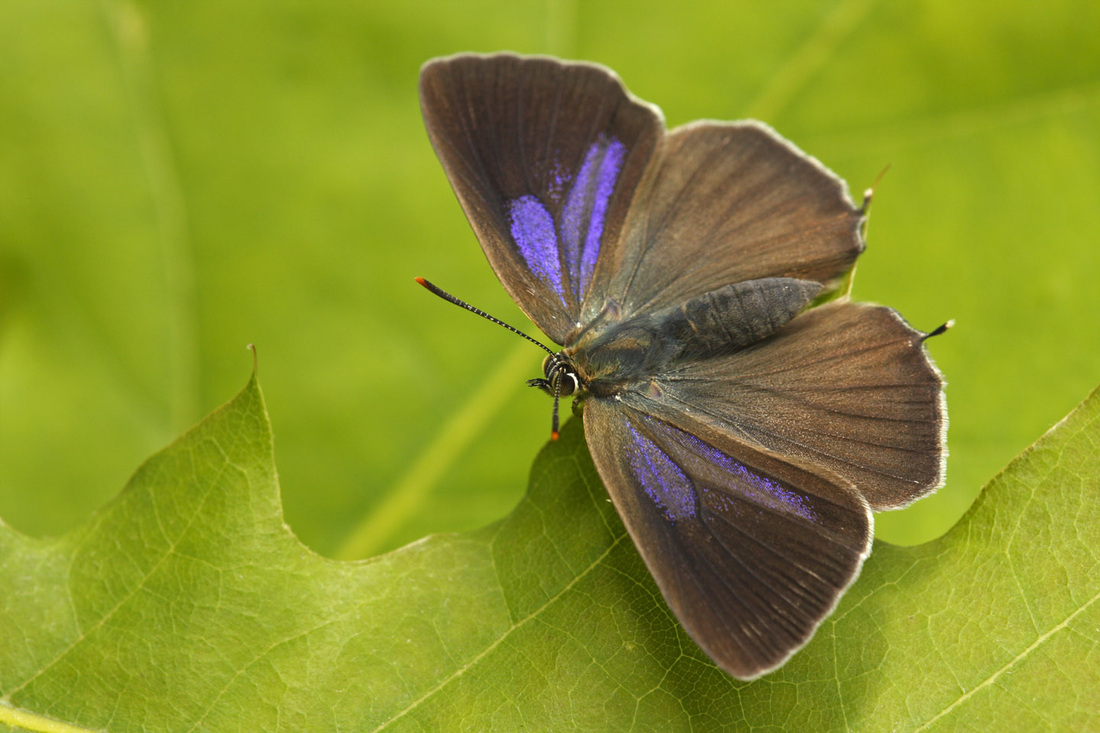 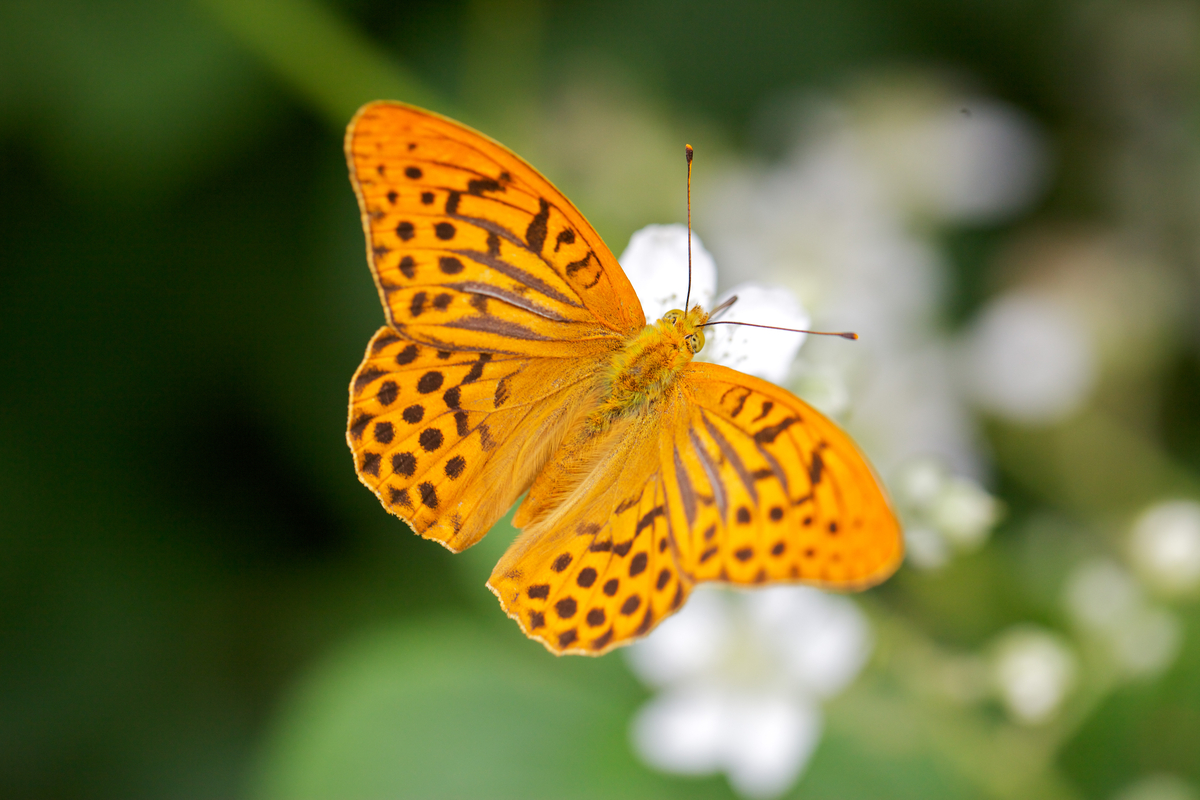 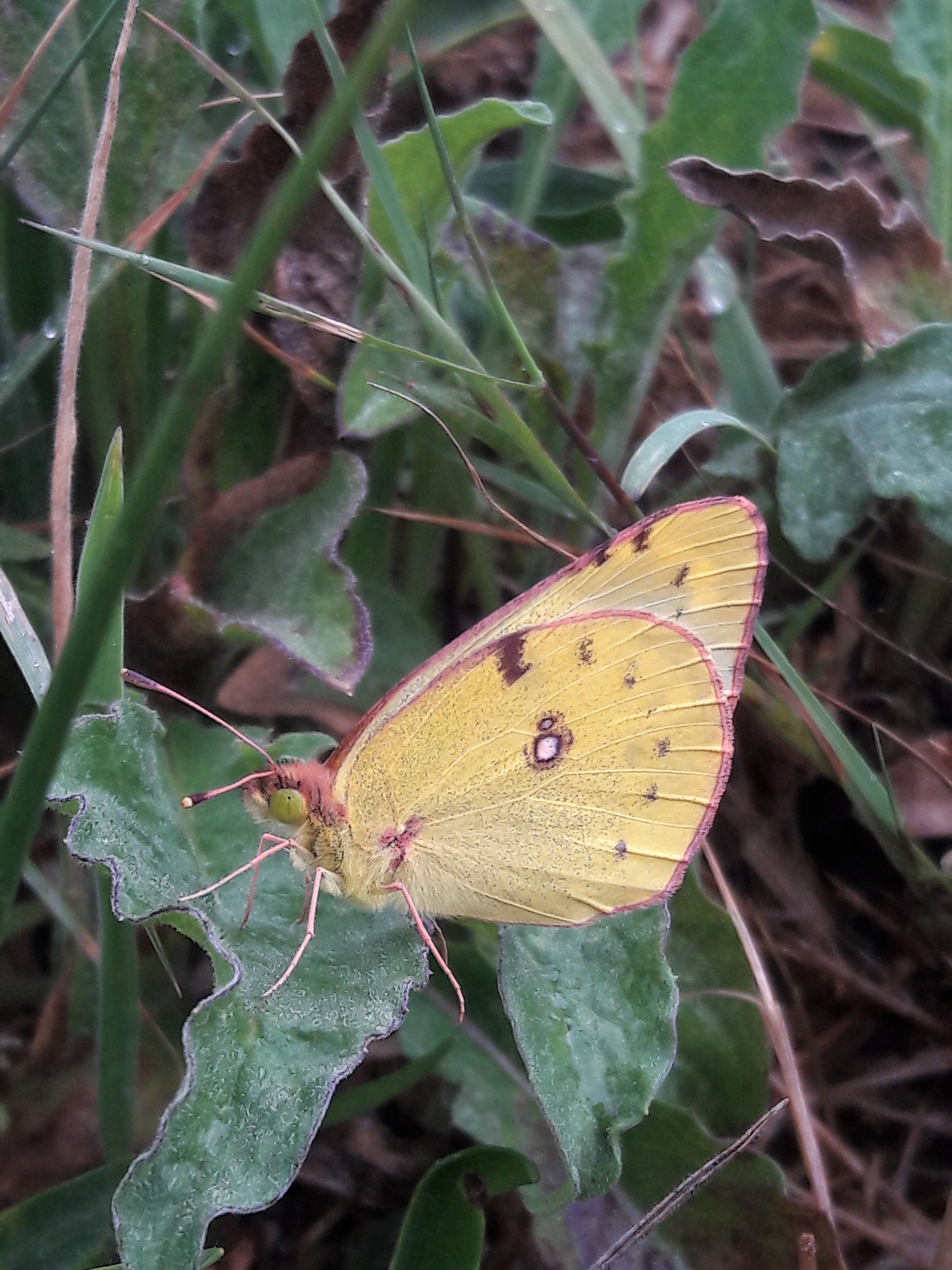 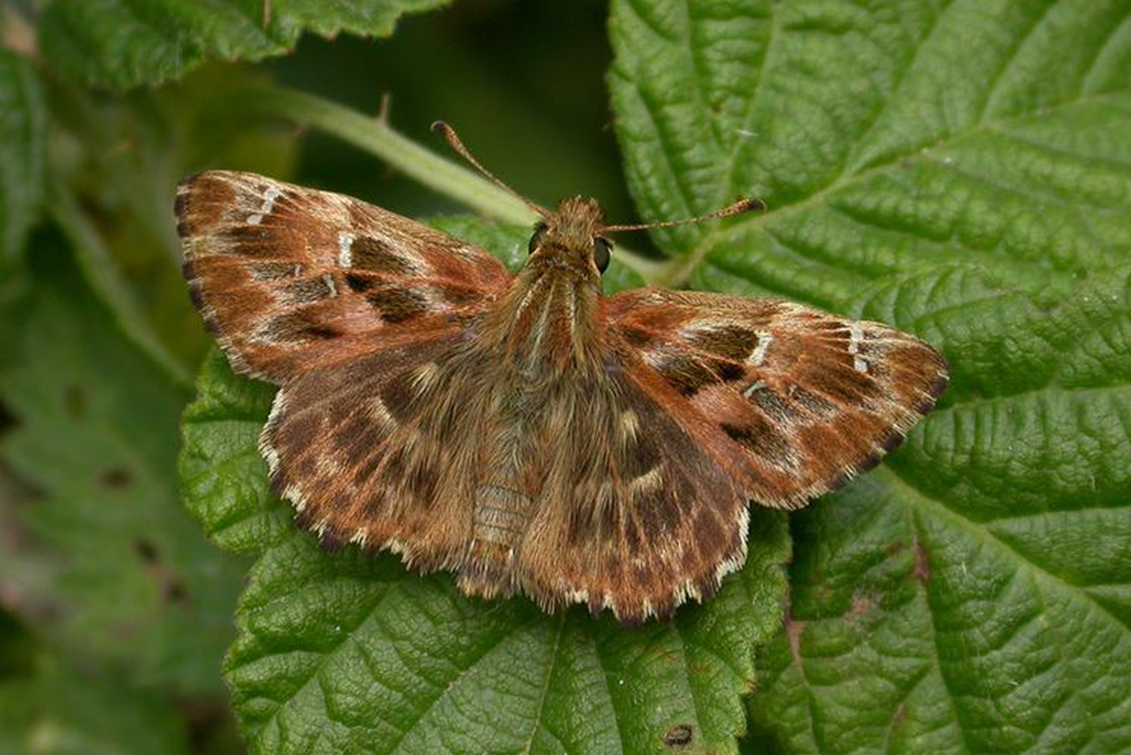 Oranje Zandoogje = Niet Waargenomen
Keizersmantel werd nog maar 2x gezien in het verleden.In 2018 werd deze 4x waargenomen.
Kaasjeskruiddikkopje werd 4x waargenomen in 2018
Gele Luzernevlinder werd nog nooit waargenomen, in 2018 werden 4 waarnemingen ingegeven
Eikenpage was voordien nog niet ingegeven in waarnemingen.beIn 2018 werd deze 21x gezien.
Persbelangstelling
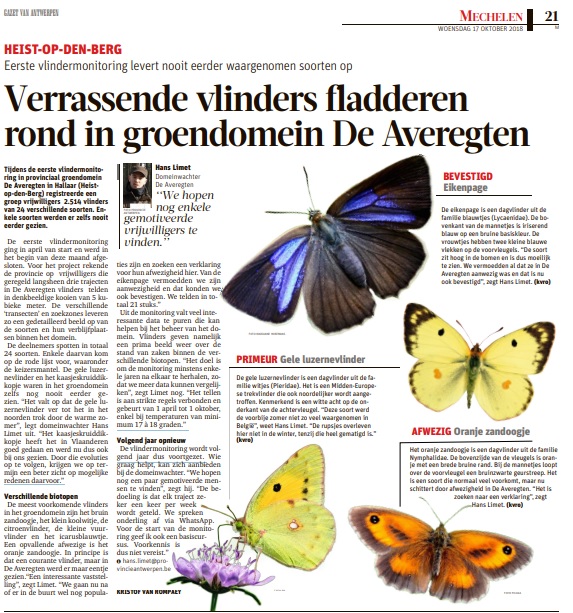 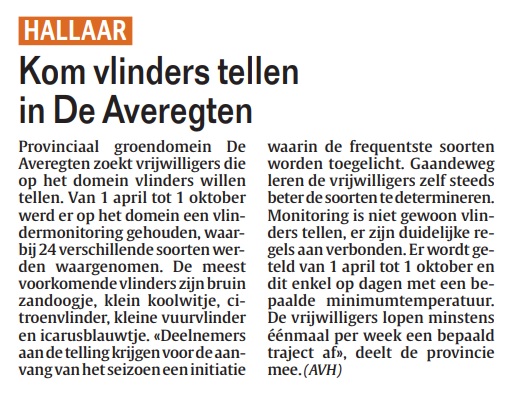 Waarom samenwerken met vrijwilligers!
Vrijwilligers komen uit eigen beweging helpen. Ze zijn gemotiveerd.
Vele handen maken licht werk.
Extra ogen op het terrein. (Andere waarnemingen)
Vaak zijn het lokale mensen die voor lokaal draagvlak zorgen.
Win-Win Situatie!
Maar vooral!Genieten van het buiten zijn!